Math 12 HonoursSection 1.2Solving Absolute Value Equations
© Copyright all rights reserved to Homework depot: www.BCMath.ca
What is an Absolute Value?
The Absolute value notation is defined as the distance of any value from zero
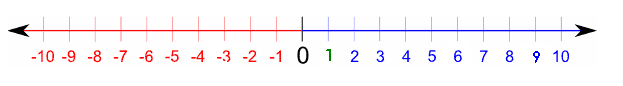 The Absolute value of a positive number stays positive, but the ABS of a negative number becomes positive
Evaluate the following:
Definition of an absolute Value:
There are two ways to define what an absolute value is in senior math courses:
If “x” is greater than zero, then the 
abs of “x” will just be “x” (stays positive)
If “x” is less than zero, then the abs of “x”
 will be “x” times negative one.  A negativevalue times negative one stays positive
The second definition of an ABS value:
Despite whether if “x” is negative or positive, whenwe square it, it will always be a positive
When you square root it again, it goes back to the original value, but in positive form
The square root of a positive number will always be positive only, unless it used for solving  x2
IV) Solving Absolute Value Equations
When solving abs equations, the value inside the abs sign can be both positive or negative
So when we are solving abs functions, we need to consider both cases
After we solve for “x” in both cases, plug it back into the equation to check for extraneous roots
Extraneous roots will occur when the y-value is negative
y
6
4
2
x
-10
-8
-6
-4
-2
0
2
4
6
-2
If we are to solve this equationgraphically:
Now check for extraneous roots by plugging “x” back into the original equation
The solutions are: x= -8 & x= 2
Practice: Solve
No Solutions
There is only one solution  at x = 0
Extraneous Root
There is only one solution at x = 1.666…
y
y
6
6
4
4
2
2
x
x
-3
-2
-1
0
1
2
3
4
5
6
-3
-2
-1
0
1
2
3
4
5
6
-2
-2
Practice: Graphical Solutions
Extraneous 
Root
Only one intersection at x=0
Only one intersection at x=1.66
a) x = 9

b) x = – 9

c) x = 15 

d) x = – 15 

e) x = –15 or x = 9
f) x = –9 or x = 15
Which of the following equations will have no solutions?
Practice: Solve each of the following
Solve:
Extraneous Root
Check:
No Solution
Solve:
Check:
Solve:
Check:
Solve:
Solve:
Check: